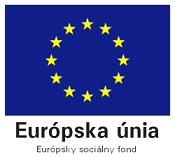 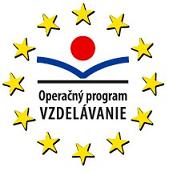 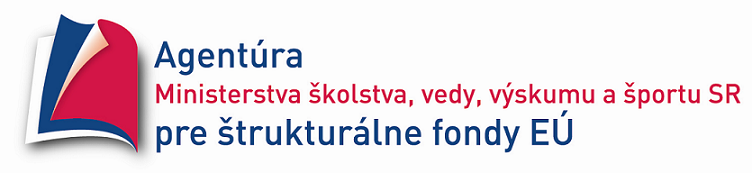 Škola 21. storočia
Dopytovo orientovaný projekt
Moderné vzdelávanie pre vedomostnú spoločnosť/Projekt je spolufinancovaný zo zdrojov EÚ
Kód ITMS projektu 26110130435
Aktivita 1.1
SVIATKY  POČAS  ROKA
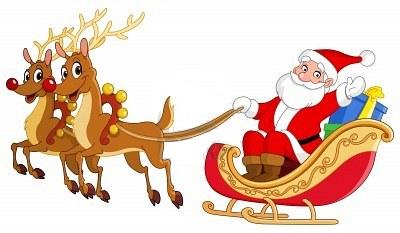 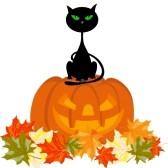 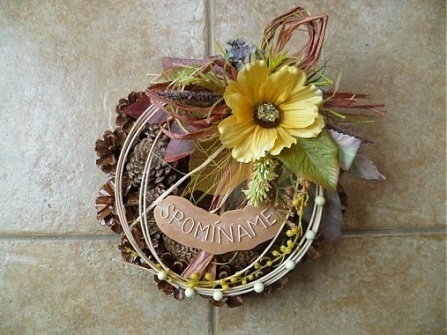 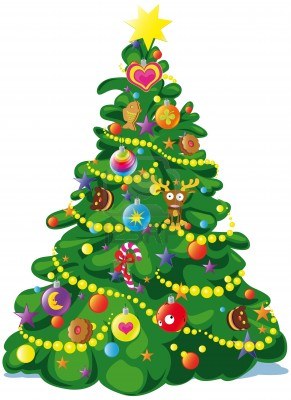 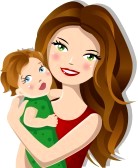 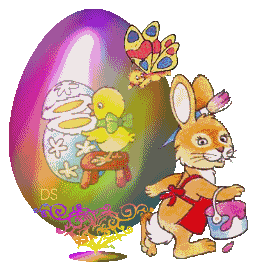 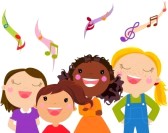 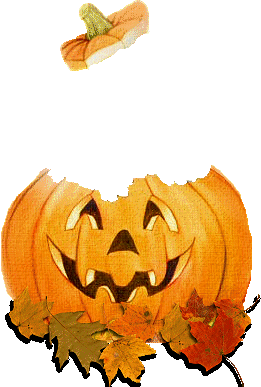 HALLOWEEN
Halloween sa oslavuje 31. októbra,  deň pred 
všetkými svätými.   
Oslavuje sa hlavne v západnom svete, najmä 
v USA, Kanade, Írsku, Spojenom kráľovstve        
v  Austrálii a na Novom Zélande. 
Tradičnými znakmi Halloweenu sú špeciálne 
vyrezané tekvice so sviečkou vo vnútri, 
čarodejnice, duchovia, čierne mačky, metly, 
oheň, príšery a kostlivci. Oslavujú ho hlavne deti 
oblečené v  halloweenských kostýmoch.
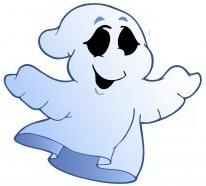 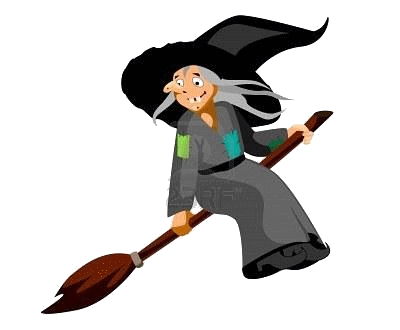 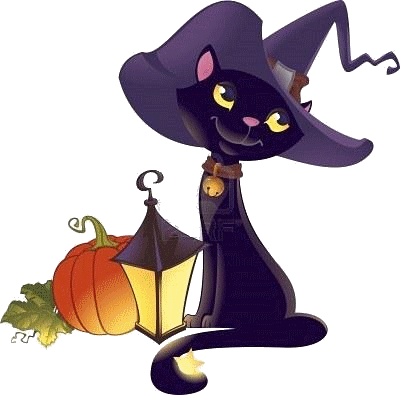 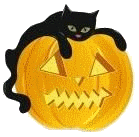 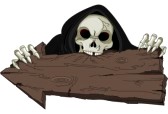 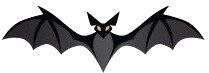 Čo si máš pripraviť na HALLOWEEN ?
Tekvice
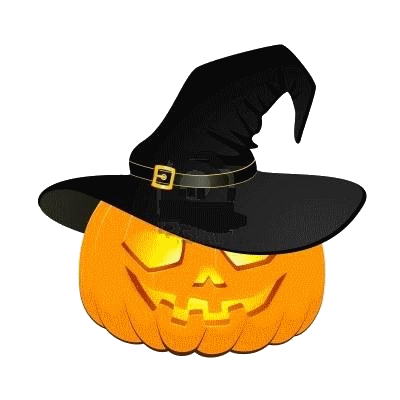 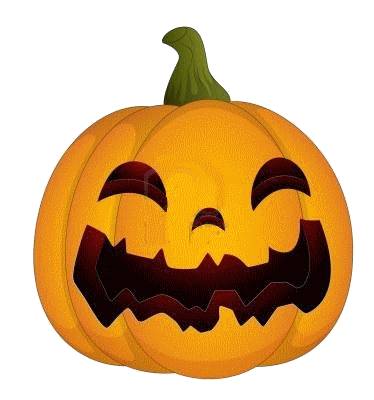 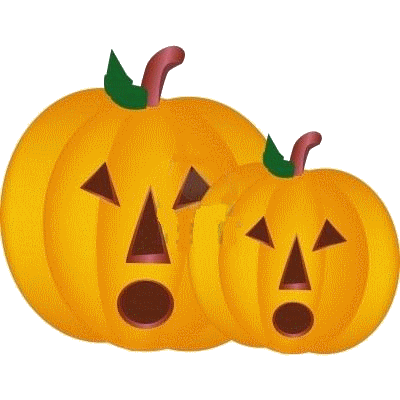 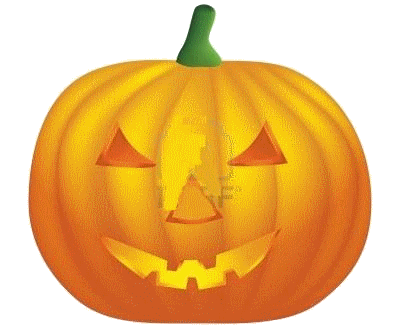 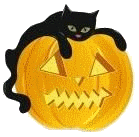 Kostým
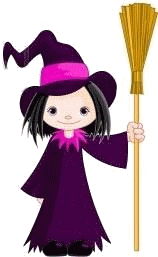 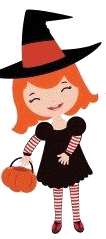 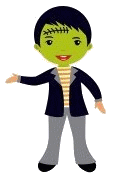 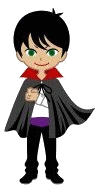 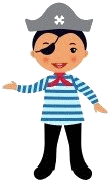 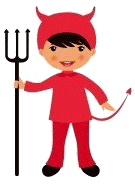 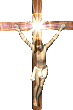 Sviatok všetkých svätých
Sviatok Všetkých svätých
Pamiatka zosnulých
1.novembra je Sviatok Všetkých svätých.
    V tento deň si spomíname na všetkých svätých, ktorí zomreli.
2. novembra je sviatok Pamiatka zosnulých, ľudovo dušičky.
   Na Slovensku je zvykom v tento deň navštíviť cintorín, kde sú pochovaní naši blízki. Uctíme si ich kvetmi, vencami a zapálením sviečok ako tichú spomienku na nich.
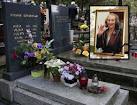 Ako trávime tieto sviatky?
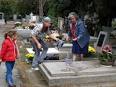 Navštevujeme cintoríny
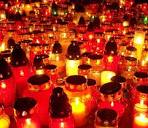 Pálime sviečky
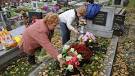 Vyzdobujeme  hroby
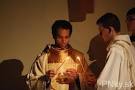 Modlíme sa za zomrelých
MIKULÁŠ
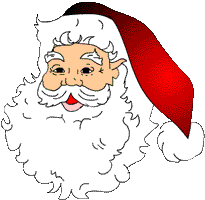 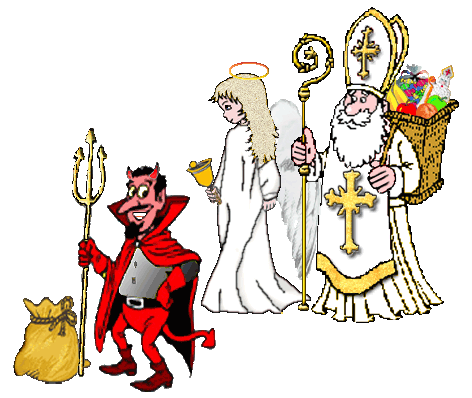 6. december je sviatok svätého  Mikuláša. V tento deň chodí Mikuláš spolu s anjelom a čertom a obdarúva deti sladkosťami. Svätý Mikuláš- biskup žil v 4. storočí.          Po svojom otcovi zdedil veľký majetok, ktorý rozdal chudobným.
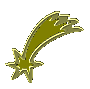 Vianoce
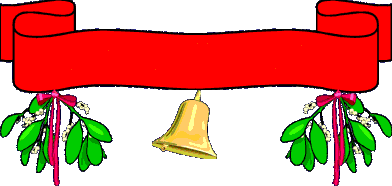 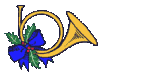 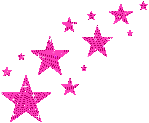 Vianoce sú najkrajším sviatkom v roku. V každom dome  svieti vianočný stromček. Okrem neho nesmie chýbať ani vianočný kapor. Atmosféru dotvárajú vianočné koledy. Na stole rozvoniavajú sviatočné koláče, oblátky a med.
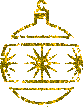 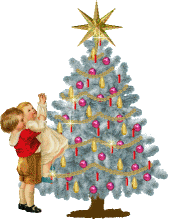 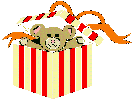 Tradície   Vianoc
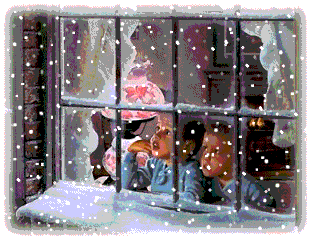 príprava  darčekov
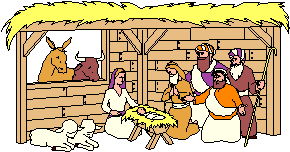 zdobenie  vianočného 
       stromčeka
čakanie na Ježiška
Betlehem
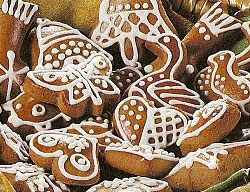 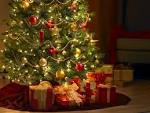 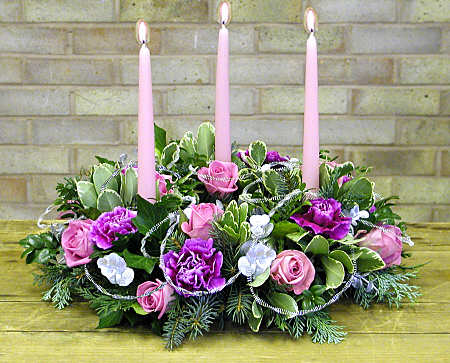 vianočné pečivo
rozdávanie darčekov
adventný veniec
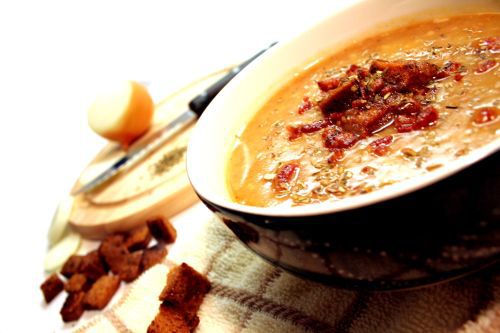 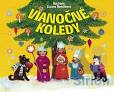 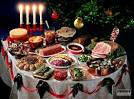 vianočná kapustnica
štedrovečerný stôl
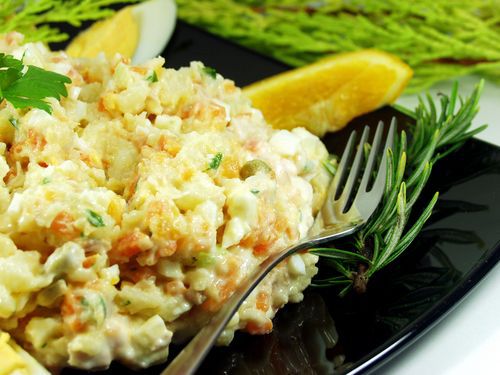 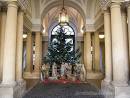 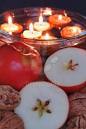 polnočná omša
zemiakový šalát
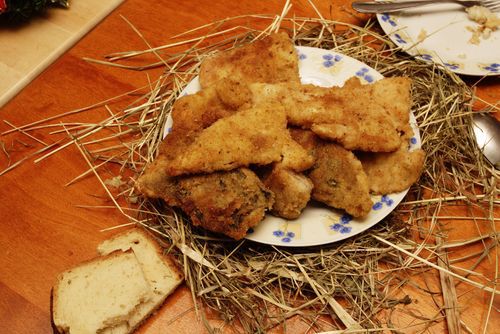 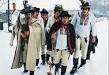 krájanie jabĺčka
koledovanie
vianočný kapor
FAŠIANGY
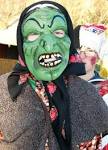 FAŠIANGY- symbol veselosti, zábavy, hodovania a pitia. Také boli fašiangy v minulosti a také sú v redukovanej podobe takmer vo všetkých regiónoch Slovenska i dnes. Fašiangové obdobie sa  začína už v čase od Troch Kráľov a trvá do popolcovej stredy. Je v podstate obdobím prechodu od zimy k jari. Po ňom nasleduje čas štyridsaťdňového pôstu a čakanie na Veľkú noc.
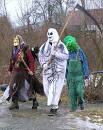 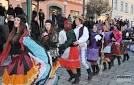 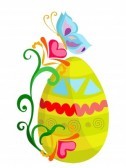 VEĽKÁ  NOC
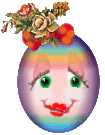 Veľká noc je najstarším, najvýznamnejším kresťanským sviatkom, počas ktorého si kresťania pripomínajú umučenie, smrť a vzkriesenie Ježiša Krista
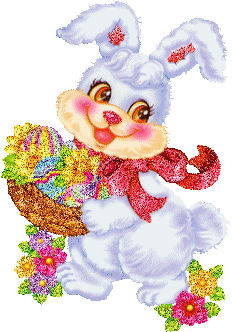 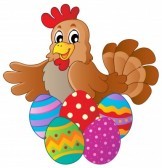 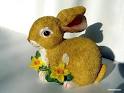 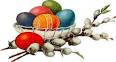 Typické veľkonočné zvyky - oblievanie vodou, šibanie prútikmi, maľovanie veľkonočných vajíčok, rozdávanie čokoládových zajačikov a kuriatok, návšteva kostola.
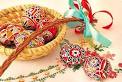 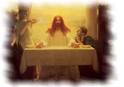 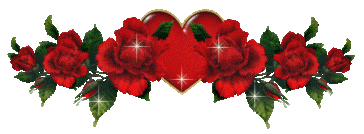 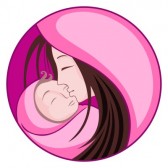 DEŇ  MATIEK
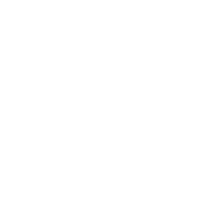 Každý rok sa druhá májová nedeľa nesie v znamení osláv všetkých mamičiek.
 Je to oslava materstva, obetavosti a lásky matiek voči svojim deťom.
Najväčšiu radosť jej spraví práve darček od jej dieťatka. Milá kresba, kostrbaté srdiečko, drobnosť, ktorú dieťa vytvorilo v škôlke či v škole, alebo milá básnička.
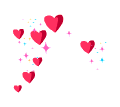 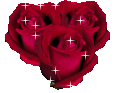 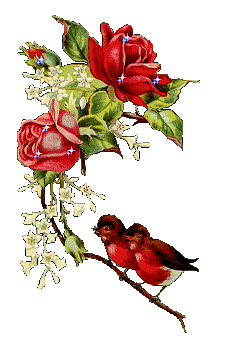 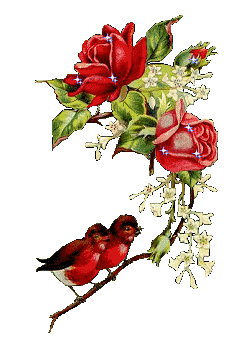 Ako potešíš  svoju mamičku?
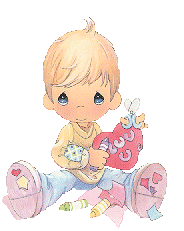 Nazbieram kytičku ,
pre moju mamičku.
Z lásky ju darujem,
za všetko ďakujem!
Mamička moja, rád ťa mám, preto ti z lásky srdiečko dám.
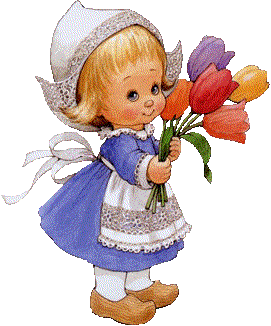 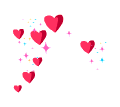 Urob jej vlastný darček
Priprav si pekné blahoželanie
DEŇ  DETÍ
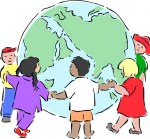 Medzinárodný deň detí  je sviatok,  ktorý sa oslavuje v mnohých krajinách sveta 1. júna.
Tento sviatok sa zaviedol vo viacerých 
 krajinách s cieľom urobiť deťom radosť 
 a zároveň poukázať  na problémy týkajúce sa detí vo svete.
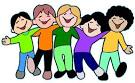 Ako tento sviatok deti oslavujú?
V škole sa obyčajne neskúša !


Na mnohých školách deti nemajú bežné vyučovanie


Majú rôzne súťaže, olympiády, výlety
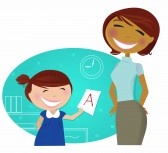 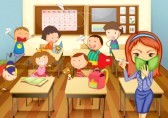 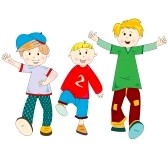 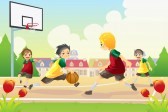 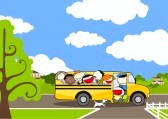 Ďakujem za pozornosť
Vypracovala: Mgr. Grňová Eva
Základná škola internátna
 pre žiakov s narušenou komunikačnou schopnosťou Brezolupy 30
Téma : Sviatky